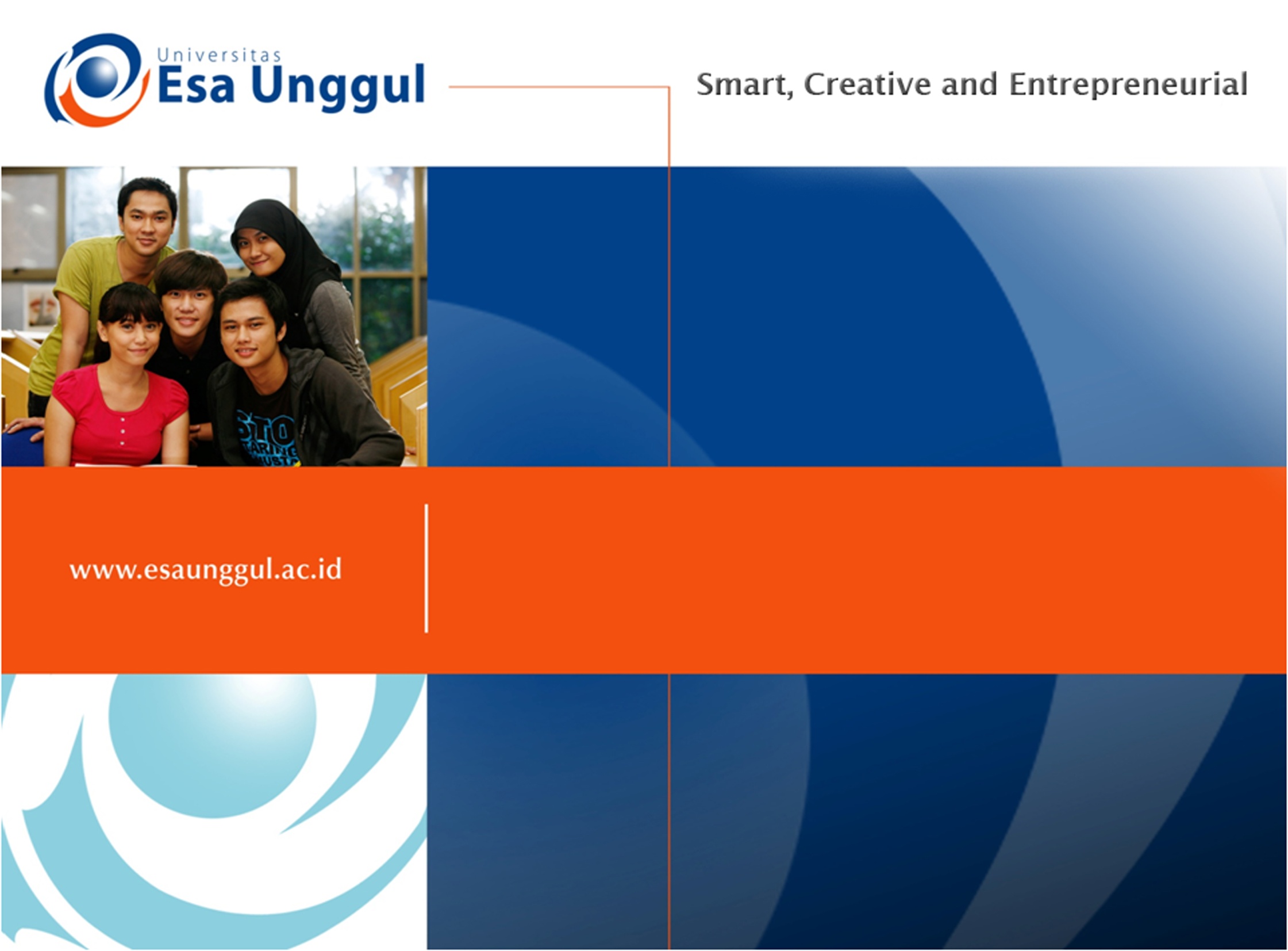 Metoda Analisis DNA Forensik
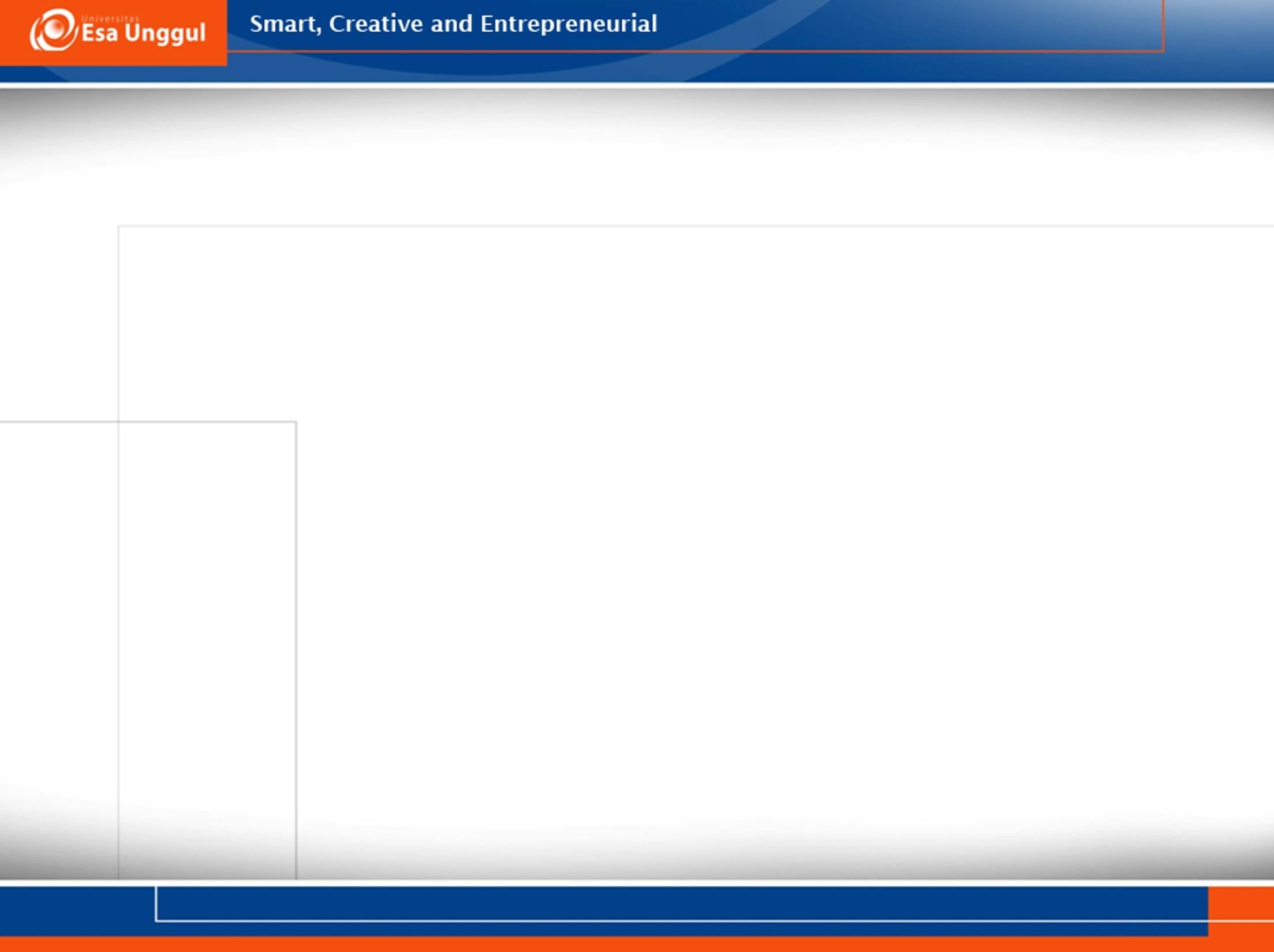 Analisis DNA dalam bidang forensik merupakan teknik yang relatif baru dan berkembang pesar sesuai dengan peningkatan kualitas dan kuantitas kriminalitas disamping dapat digunakan dalam penentuan hubungan keluarga.
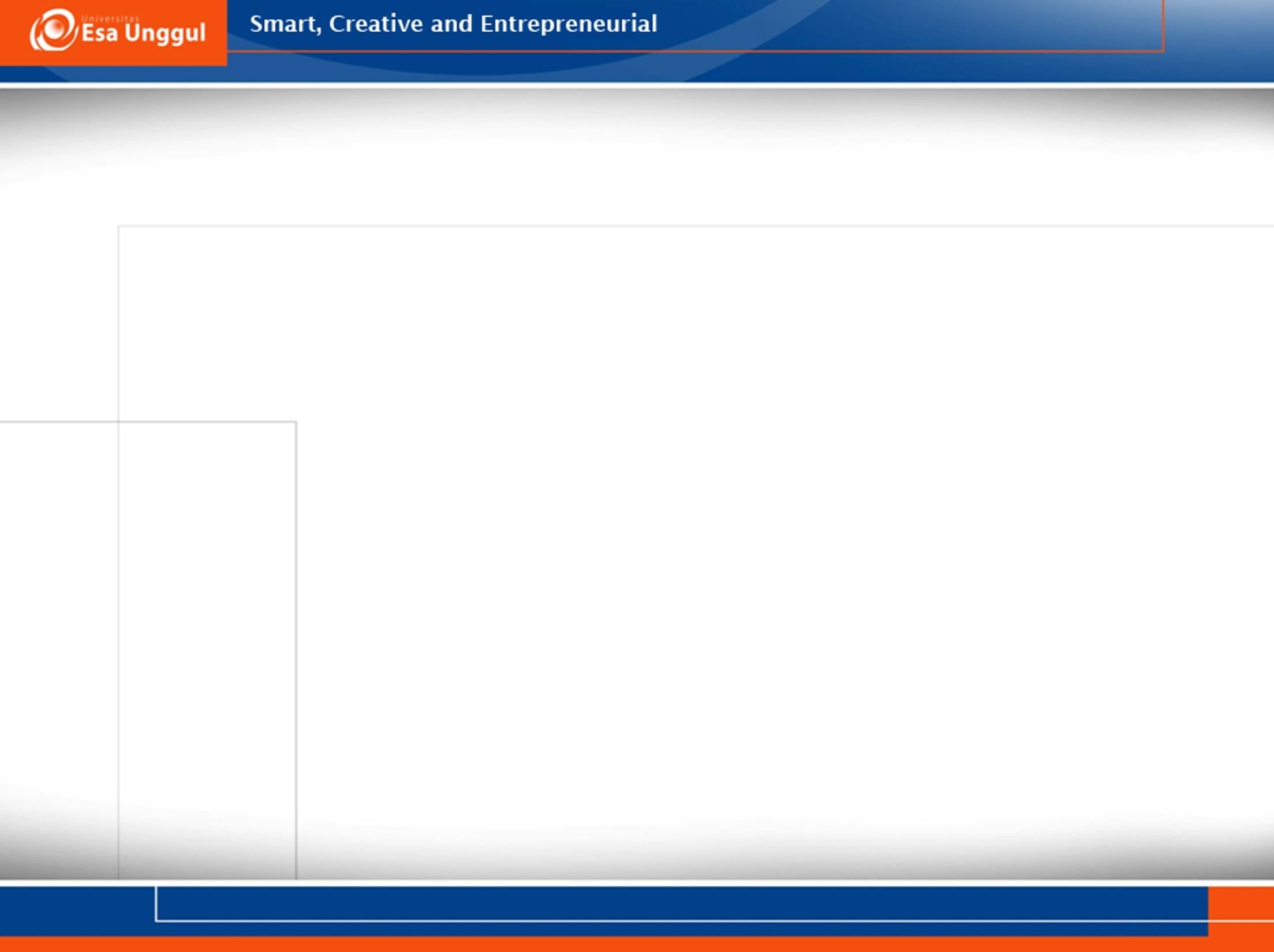 Permasalahannya adalah bagaimana kemampuan analisis DNA ini dalam mengidentifikasi individu pada kasus-kasus tersebut
Dari 3,3 milyar pasang basa yang membentuk genom manusia, terdapat sekitar 3 juta perbedaan di antara setiap dua individu
Untuk tujuan identifikasi DNA dalam bidang forensik, regio yang sangat penting adalah lokus polimorfik DNA termasuk regio ukuran satelit (Satelite sequence) pada bagian yang tidak mengkode produk tertentu dari genom manusia
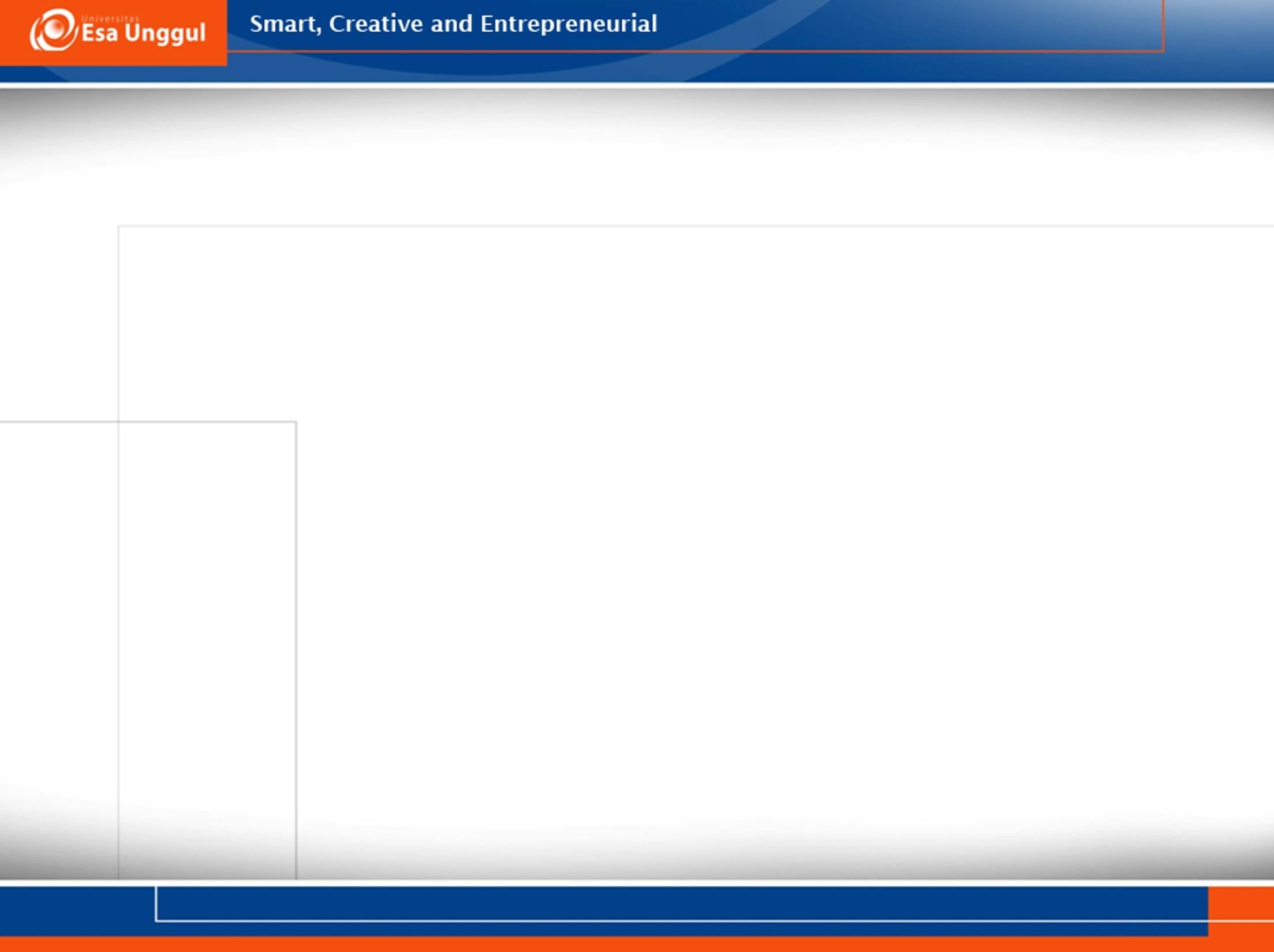 Bila frekuensi folimorfis DNA pada suatu populasi diketahui, probabilitas dari identifikasi, lokus polimorfik dengan frekuensi yang diketahui dalam suatu populasi dapat dipilih sebagai DNA maeker
Analisis DNA merupakan suatu metode yang sangat potensial yang dewasa ini telah diterima secara luas sebagai suatu cara identifikasi dalam bidang forensik, sebab hanya dibutuhkan sedikit sampel saja yang dapat diambil dari semua sel berinti di seluruh tubuh
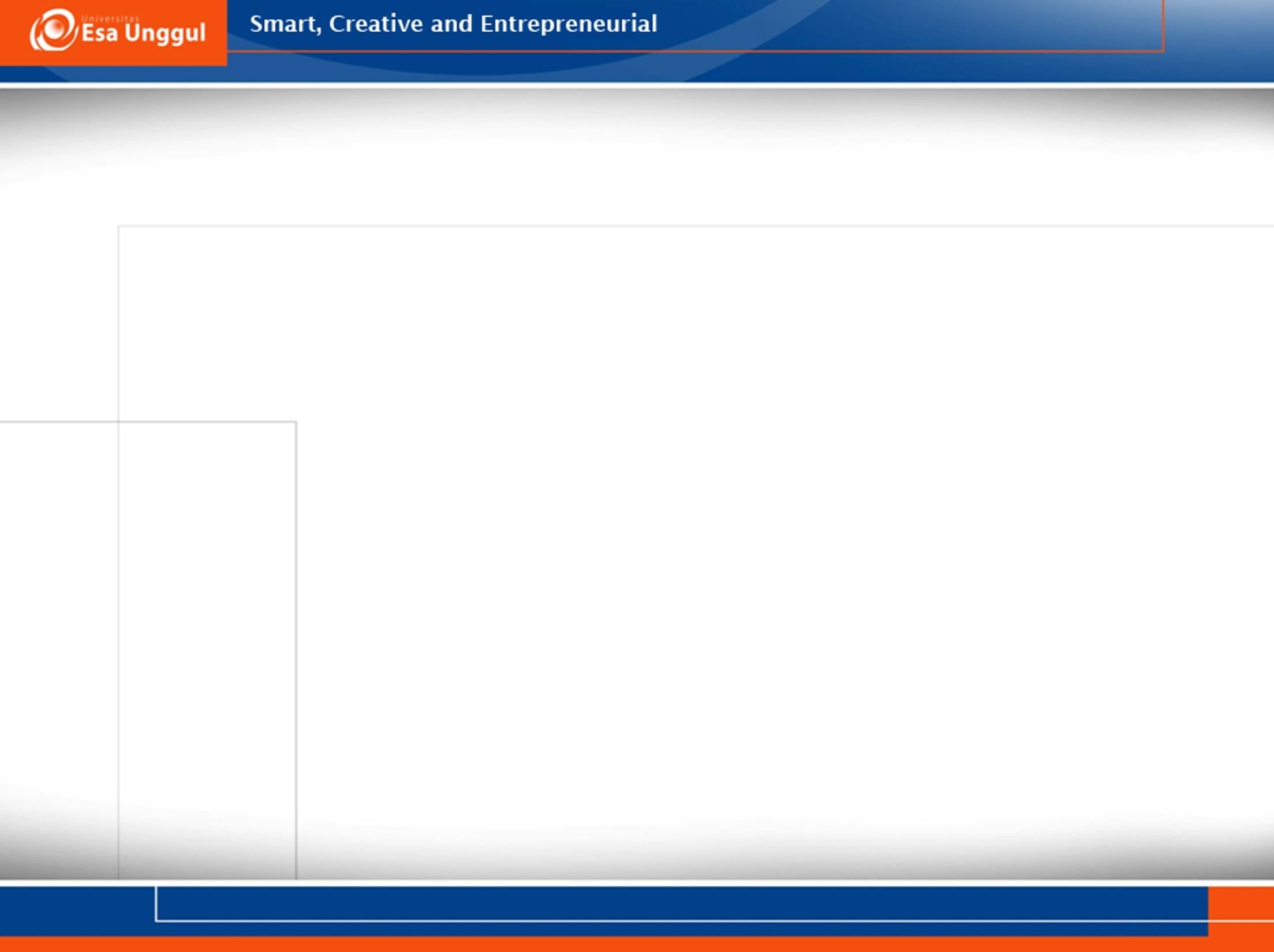 Penggunaan analisis DNA dan bank data DNA berkembang dengan pesat serta merupakan sarana yang penting sebagai pelengkap terhadap bidang kedokteran dan kedokteran gigi forensik lainnya
Guna efisiensi identifikasi di bidang forensik dianjurkan agar metode-metode yang ada dikombinasi
Di Indonesia, DNA fingerprint mencuat namanya sebagai cara identifikasi kejahatan dan korban yang telah hancur setelah terjadi peristiwa peledakan bom di tanah air seperti kasus bom Bali, bom Marriot, peledakan bom di depan Kedubes Australia dan lain-lain
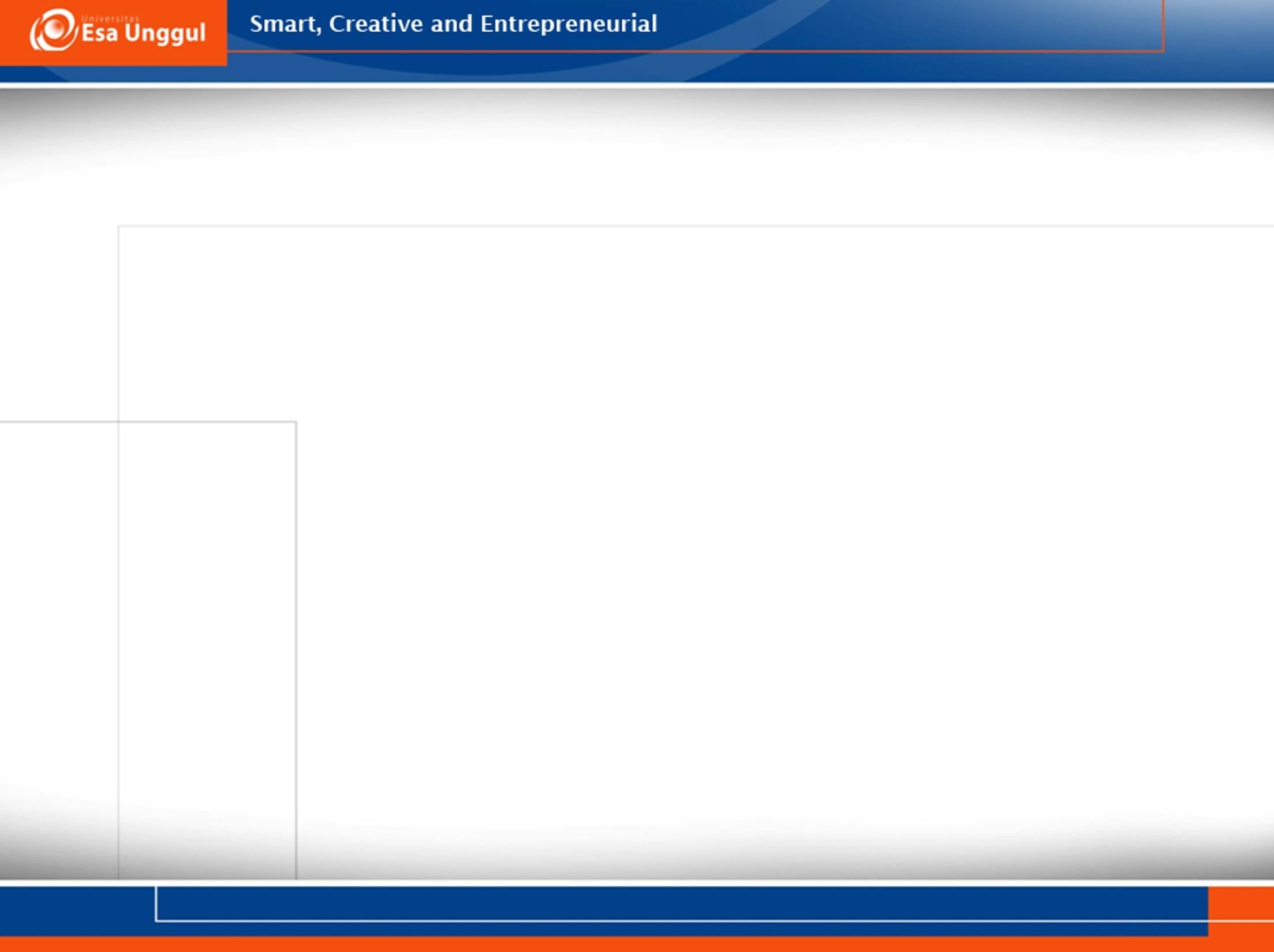 DNA fingerprint
Asam deoksiribonukleat (DNA) adalah salah satu jenis asam nukleat. Asam nukleat merupakan senyawa-senyawa polimer yang menyimpan semua informasi tentang genetika
Penemuan tehnik Polymerase Chain Reaction (PCR) menyebabkan perubahan yang cukup revolusioner di berbagai bidang
Hasil aplikasi dari tehnik PCR ini disebut dengan DNA fingerprint yang merupakan gambaran pola potongan DNA dari setiap individu
Karena setiap individu mempunyai DNA fingerprint yang berbeda maka dalam kasus forensik, informasi ini bisa digunakan sebagai bukti kuat kejahatan di pengadilan.
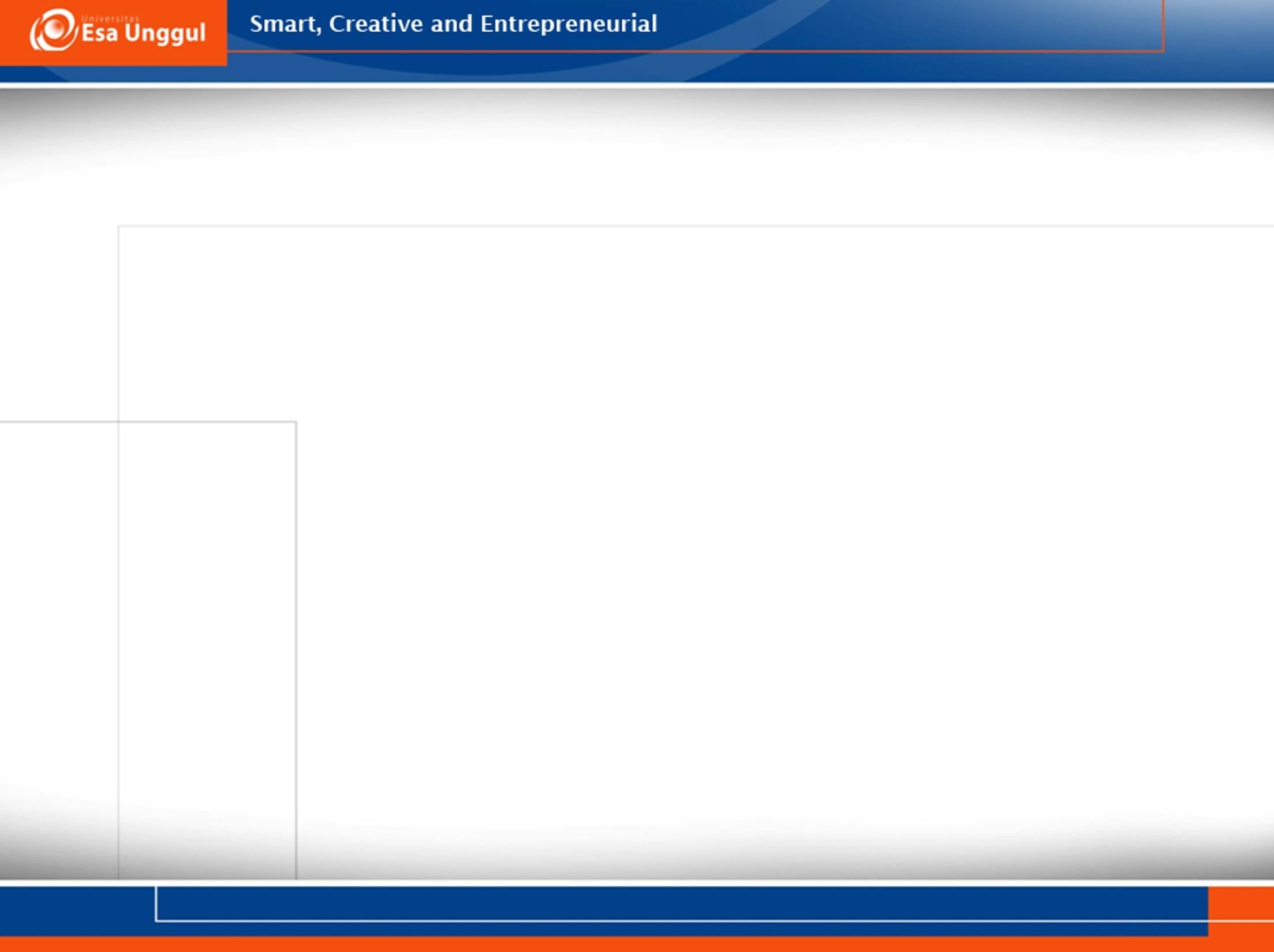 DNA yang biasa digunakan dalam tes adalah DNA mitokondria dan DNA inti sel. DNA yang paling akurat untuk tes adalah DNA inti sel karena inti sel tidak bisa berubah sedangkan DNA dalam mitokondria dapat berubah karena berasal dari garis keturunan ibu, yang dapat berubah seiring dengan perkawinan keturunannya
Dalam kasus-kasus kriminal, penggunaan kedua tes DNA diatas, bergantung pada barang bukti apa yang ditemukan di Tempat Kejadian Perkara (TKP)
Seperti jika ditemukan puntung rokok, maka yang diperiksa adalah DNA inti sel yang terdapat dalam epitel bibir karena ketika rokok dihisap dalam mulut, epitel dalam bibir ada yang tertinggal di puntung rokok
Epitel ini masih menggandung unsur DNA yang dapat dilacak.
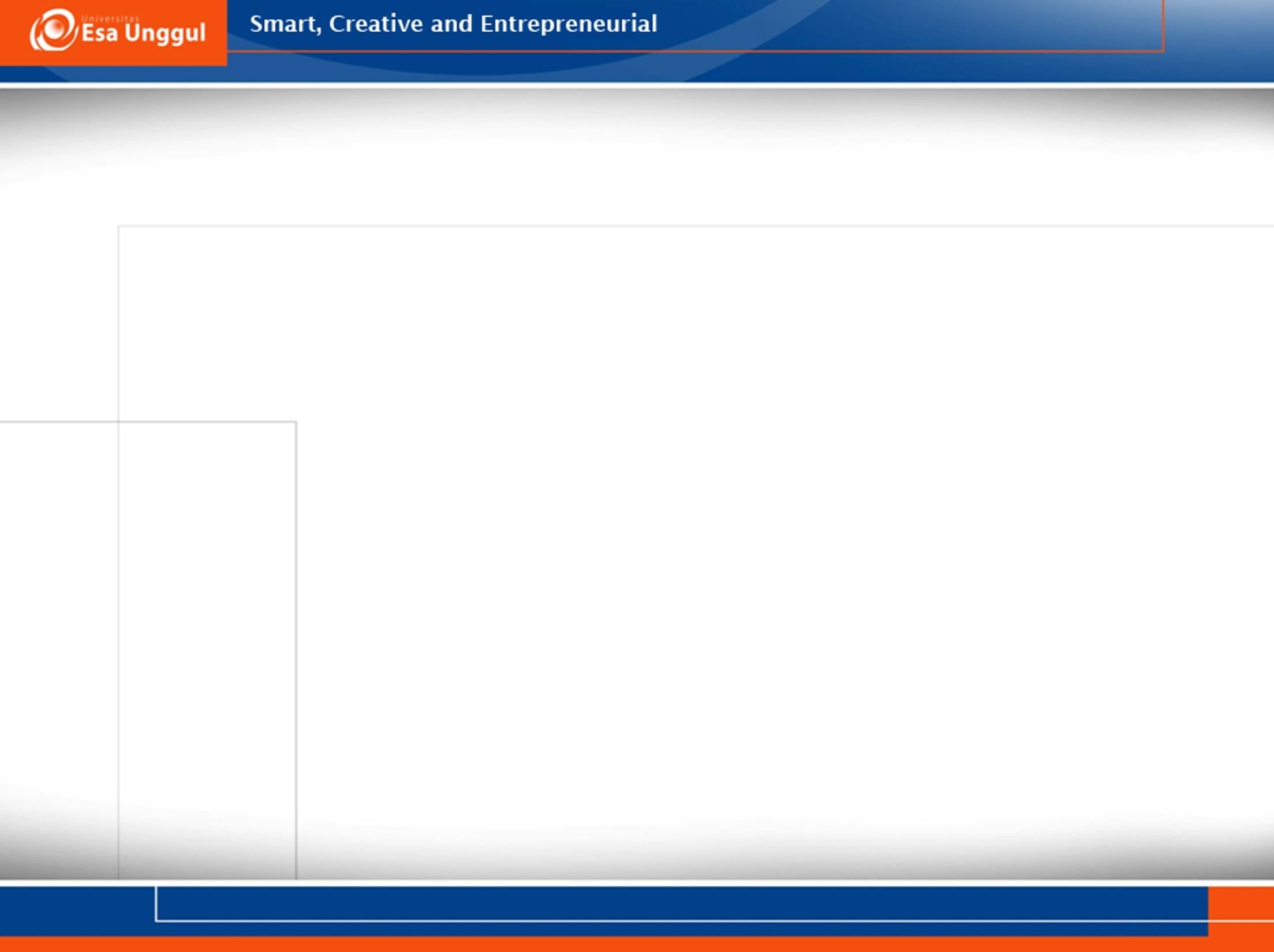 Untuk kasus pemerkosaan diperiksa spermanya tetapi yang lebih utama adalah kepala spermatozoanya yang terdapat DNA inti sel didalamnya
Sedangkan jika di TKP ditemukan satu helai rambut maka sampel ini dapat diperiksa asal ada akarnya
Namun untuk DNA mitokondria tidak harus ada akar, cukup potongan rambut karena diketahui bahwa pada ujung rambut terdapat DNA mitokondria sedangkan akar rambut terdapat DNA inti sel
Bagian-bagian tubuh lainnya yang dapat diperiksa selain epitel bibir, sperma dan rambut adalah darah, daging, tulang dan kuku.
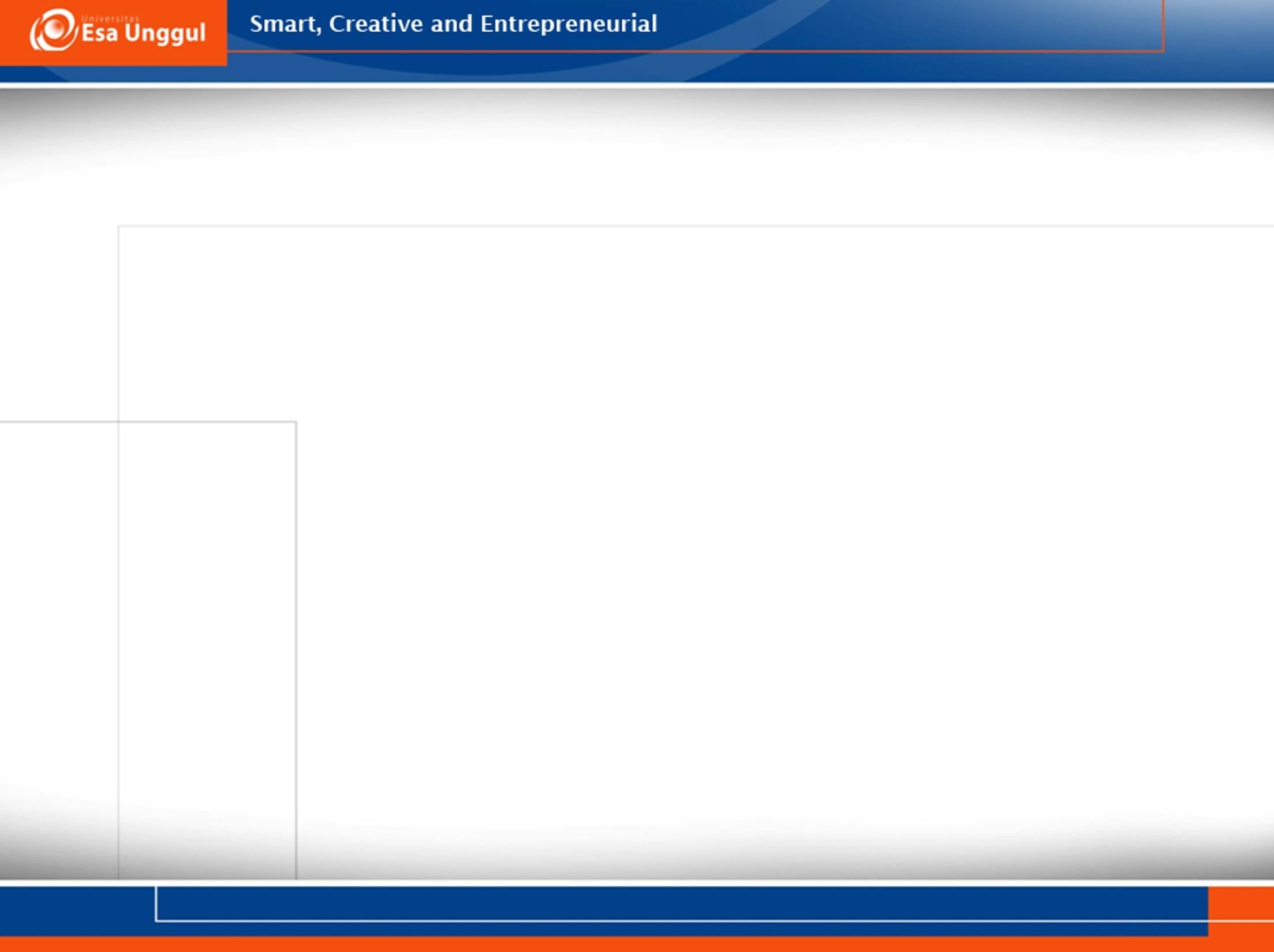 Metode analisis DNA fingerprint
Sistematika analisis DNA fingerprint sama dengan metode analisis ilmiah yang biasa dilakukan di laboratorium kimia
Sistematika ini dimulai dari proses pengambilan sampel sampai ke analisis dengan PCR
Pada pengambilan sampel dibutuhkan kehati-hatian dan kesterilan peralatan yang digunakan
Setelah didapat sampel dari bagian tubuh tertentu, maka dilakukan isolasi untuk mendapatkan sampel DNA
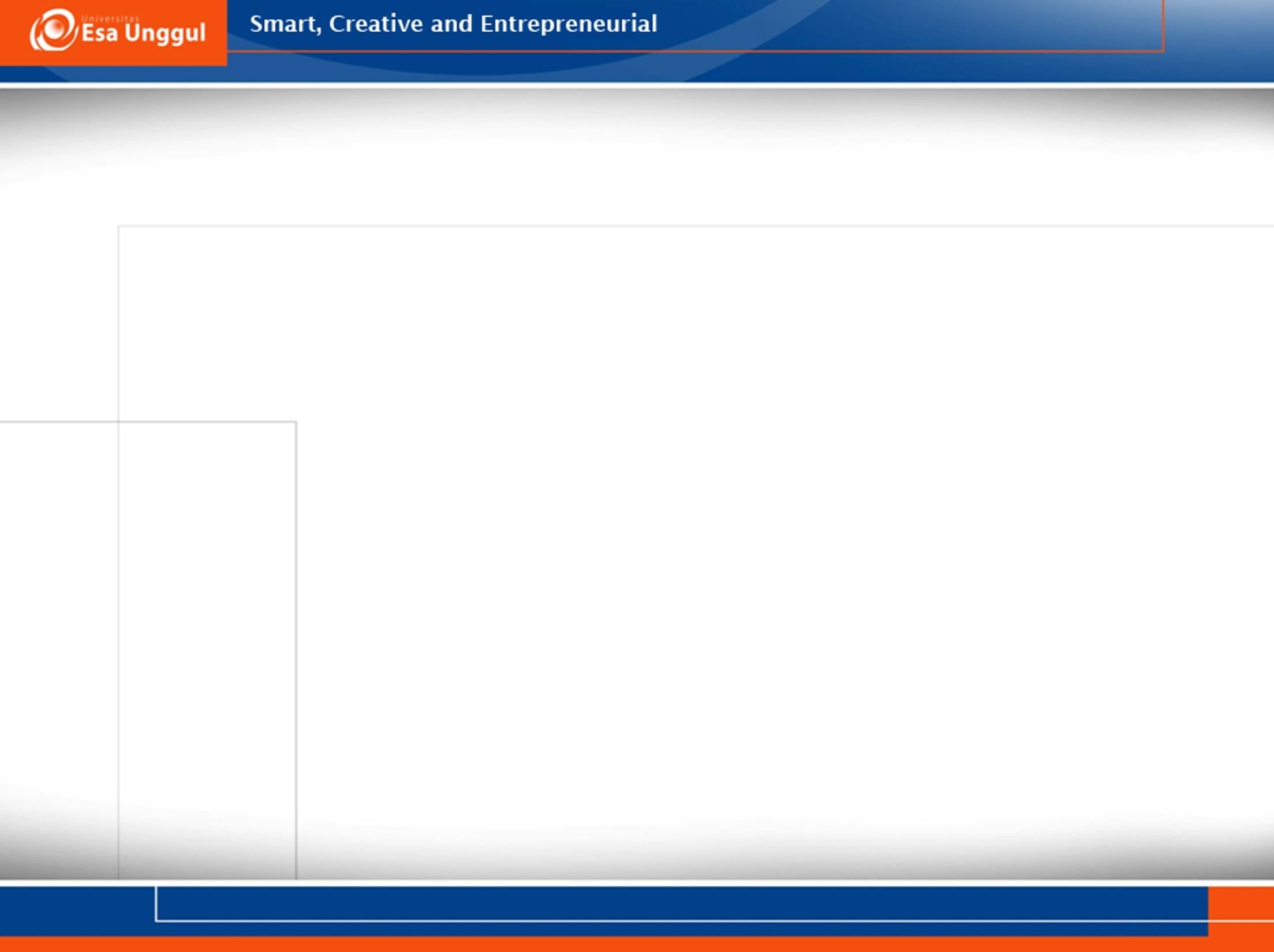 Bahan kimia yang digunakan untuk isolasi adalah Phenolchloroform dan Chilex
 Phenolchloroform biasa digunakan untuk isolasi darah yang berbentuk cairan sedangkan Chilex digunakan untuk mengisolasi barang bukti berupa rambut
Lama waktu proses tergantung dari kemudahan suatu sampel di isolasi, bisa saja hanya beberapa hari atau bahkan bisa berbulan-bulan.
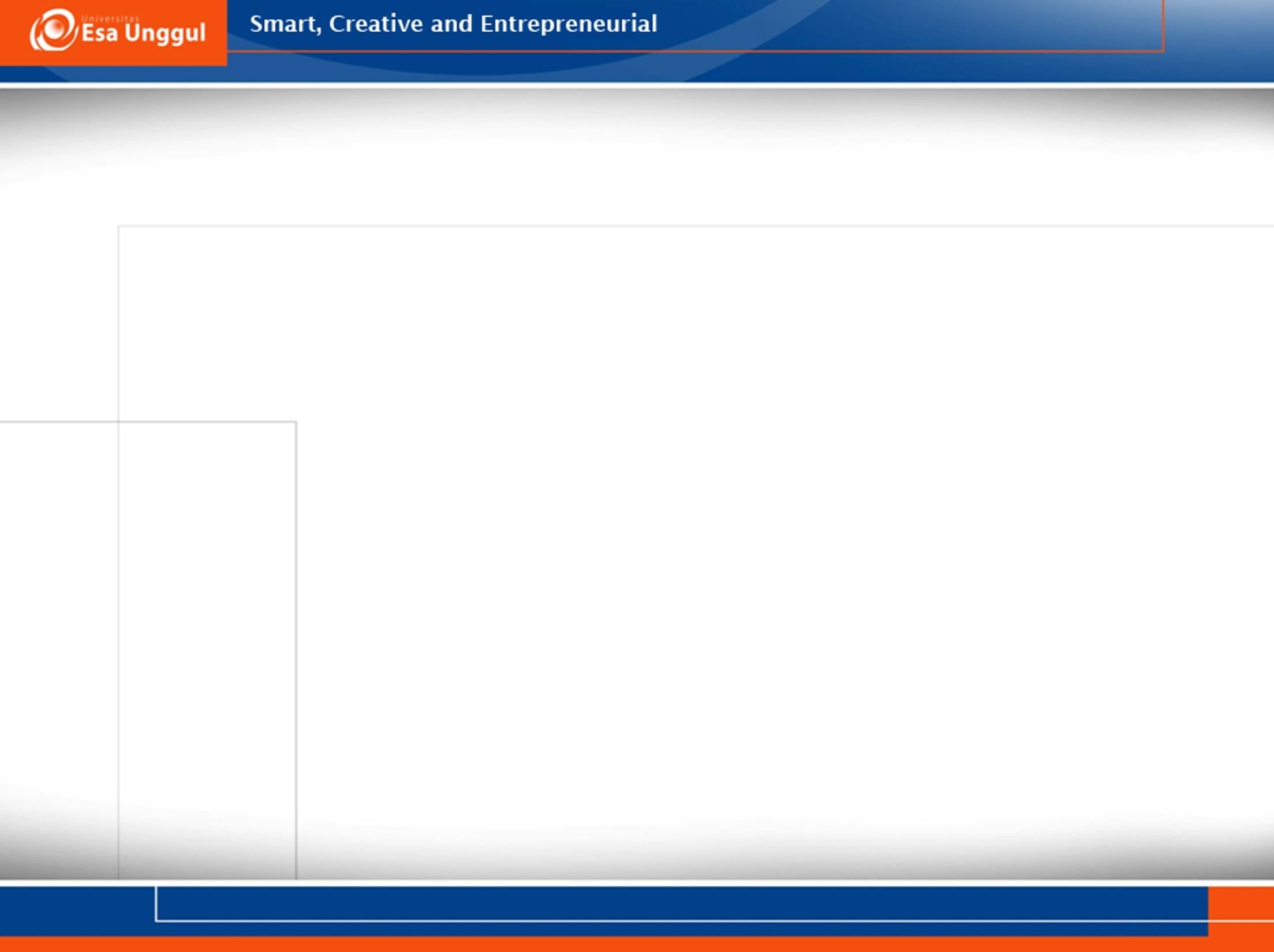 Tahapan selanjutnya adalah sampel DNA dimasukkan kedalam mesin PCR. Langkah dasar penyusunan DNA fingerprint dengan PCR yaitu dengan amplifikasi (pembesaran) sebuah set potongan DNA yang urutannya belum diketahui
Prosedur ini dimulai dengan mencampur sebuah primer amplifikasi dengan sampel genomik DNA
Satu nanogram DNA sudah cukup untuk membuat plate reaksi. Jumlah sebesar itu dapat diperoleh dari isolasi satu tetes darah kering, dari sel-sel yang melekat pada pangkal rambut atau dari sampel jaringan apa saja yang ditemukan di TKP
Kemudian primer amplifikasi tersebut digunakan untuk penjiplakan pada sampel DNA yang mempunyai urutan basa yang cocok
Hasil akhirnya berupa kopi urutan DNA lengkap hasil amplifikasi dari DNA Sampel.
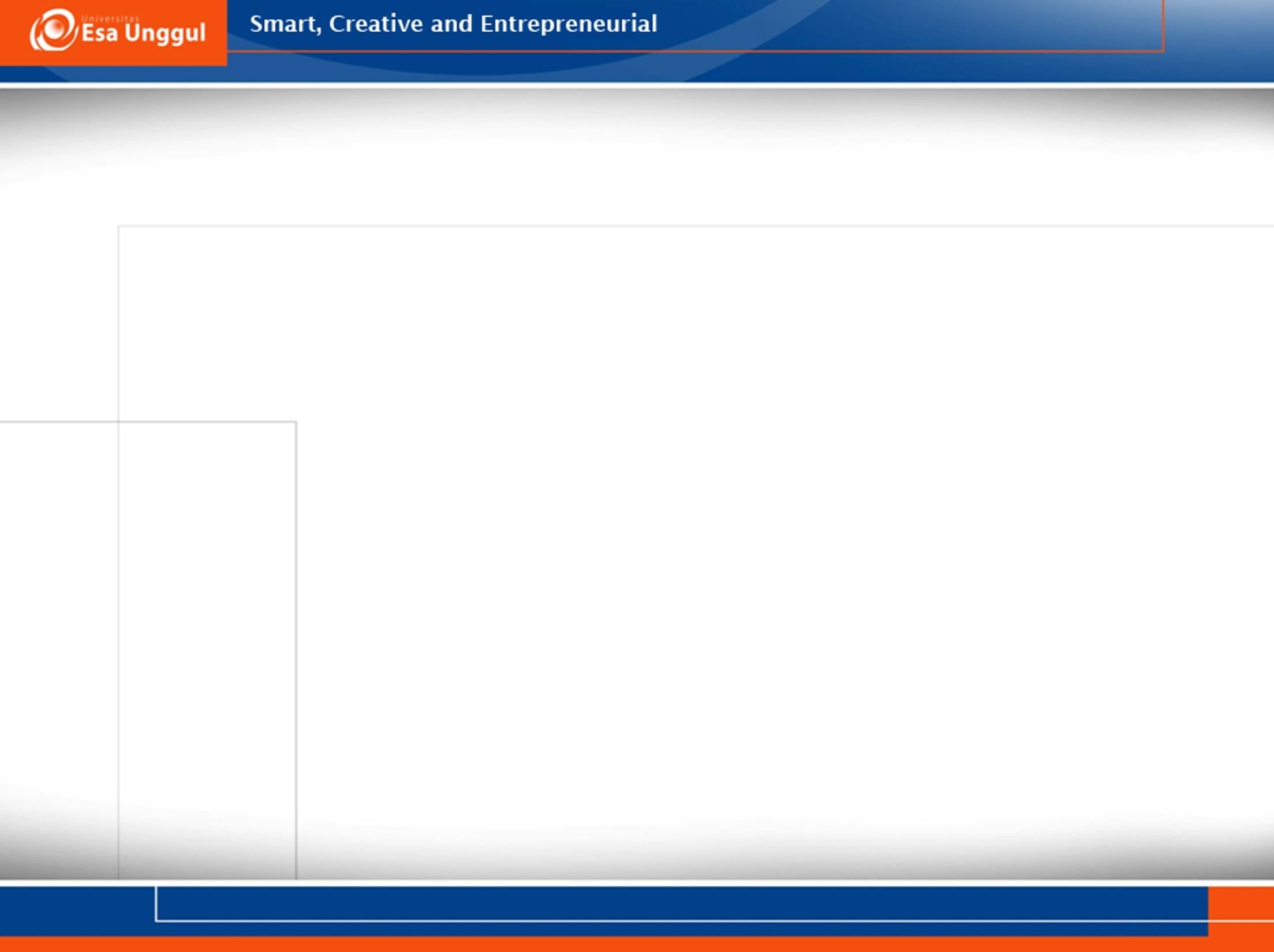 Selanjutnya kopi urutan DNA akan dikarakterisasi dengan elektroforesis untuk melihat pola pitanya
Karena urutan DNA setiap orang berbeda maka jumlah dan lokasi pita DNA (pola elektroforesis) setiap individu juga berbeda
Pola pita inilah yang dimaksud DNA fingerprint
Adanya kesalahan bahwa kemiripan pola pita bisa terjadi secara random (kebetulan) sangat kecil kemungkinannya, mungkin satu diantara satu juta 
Finishing dari metode ini adalah mencocokkan tipe-tipe DNA fingerprint dengan pemilik sampel jaringan (tersangka pelaku kejahatan).
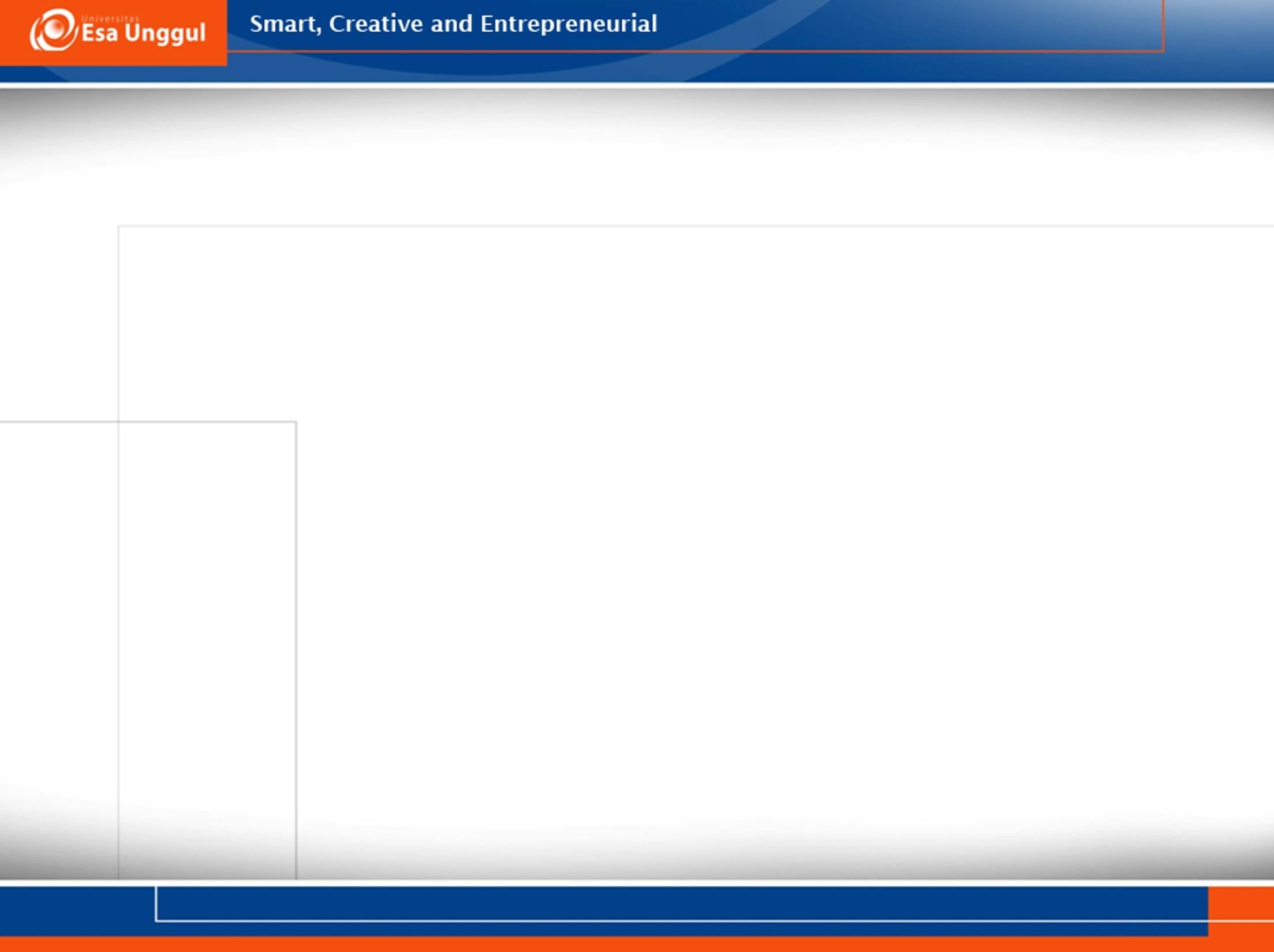 Terimakasih